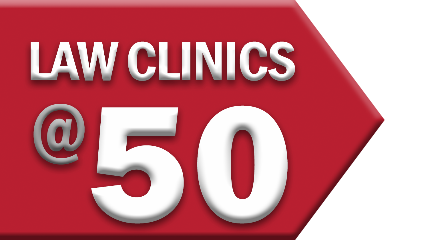 Clinics/Externships
Town Hall
Spring 2025
UGA Law Clinics
18 clinics, externships, SIPs
420+ enroll/reenroll per yr
80,000+ service hours
25,000+ in-house clinic hours
Clinics, Externships, Practicums
In-house clinics: courses in which faculty teach the seminar and directly supervise students in the clinic’s practice areas
Externships: courses in which faculty teach the seminar and co-supervise student placements outside the law school
Practicums: can be either a clinic or externship
In-house Clinics
Veterans Legal Clinic            (Scherr)
Wilbanks CEASE Clinic    (Hetherington)
Jane W. Wilson Family Justice Clinic (Scartz)
Community Health Law Partnership (Community HeLP)      (Cade)
Public Interest Practicum (PIP) (Grant)


Appellate Litigation Clinic (Burch)
First Amendment Clinic 	          (Norins)
Business Law Clinic 	        (Tracy)
Land Conservation Clinic (Thompson)
Mediation Practicum	 (McNiff)
Practicum in Animal Welfare Skills (PAWS) (Milot)
Externship Programs
Criminal Defense Practicum (Taxel)
Prosecutorial Justice Program (Redmon)
Capital Assistance Project (Heywood)
Civil Externships (Grant / Heywood)



Corporate Counsel Externship (full-time / part-time) (Lowry)
Atlanta Semester-in-Practice (full-time)  (Grant)
D.C. Semester-in-Practice (full-time) (Heywood) 	

(Many externship placements offer students potential to appear in court or other tribunal)
How many clinical programs can I take?
You can earn up to 16 clinical credits towards graduation requirements:
Seminar portion of each clinic does not count
E.g., in a 4-credit clinic with 2 hours of seminar, 2 hours count towards the 16-credit cap
How many clinical programs can I take?
Taking more than one clinical course in the same semester is generally not permitted or advisable. 
BUT: You may take two clinical courses in the same semester IF you receive ADVANCE permission from BOTH professors. (e.g., students are usually granted permission to enroll in the Capital Assistance Project and the Criminal Defense Practicum in the same semester)
Do not accept more than one clinic or externship offer for the same semester without PRIOR permission. Acceptance is your commitment to participate! 
Not prohibited, but be thoughtful about also participating on advocacy team (e.g., moot court, mock trial, negotiation)
How many clinical programs can I take?
Three clinics require more than one semester:
Two semesters: Appellate Litigation Clinic; Community Health Law Partnership Clinic (apply in the spring)
Three semesters: Prosecutorial Justice Program (apply in the fall of your 2L year)
All other courses permit one or more semesters, contingent on faculty permission to reenroll
Graduation Requirements & Grades
Experiential course requirement:
The ABA and the law school require 6 credits in practical skills courses
All courses in today’s presentation count toward this requirement
Grading for clinical courses:
All credits count toward graduation until the cap
Half of credits count toward GPA
How do I apply?
These two programs use regular course enrollment (point allocation):
Mediation Practicum
Public Interest Practicum
How do I apply?
All other clinics require applications and decide enrollment before point allocation period.
Use Application Form on My Georgia Law Portal
For more information go to: https://www.law.uga.edu/clinics-externships-and-experiential-learning-programs and/or contact the faculty member who directs the clinical program
Application Deadlines - Fall 2025
Thursday, February 27
Atlanta Semester in Practice (Civil Externships) 
Civil Externships (Atlanta)
Wednesday, March 12
Appellate Litigation Clinic
Business Law Clinic
Capital Assistance Project 
Civil Externships (Athens)
Community Health Law Partnership (Comm. HeLP) 
Corporate Counsel Ext. (FT & PT) 

	Wednesday, March 12 (cont’d)
Criminal Defense Practicum I & II
DC Semester in Practice
First Amendment Clinic 
Jane W. Wilson Family Justice Clinic
Land Conservation Clinic 
Mediation Clinic
Practicum in Animal Welfare Skills (PAWS)
Veterans Legal Clinic
Wilbanks CEASE Clinic
Application Deadlines - Fall 2025
Friday, March 28
Deadline for first offers to students
Students may but need not accept first offers until after this date
Monday, March 31
Deadline for student decisions on first offers.
Monday, April 7
Final decisions on all waiting lists.



April 9-11
Point allocation for:
Mediation Practicum
Public Interest Practicum

Note: Proposals for remote externships outside Athens, Atlanta, or DC should be made prior to points allocation to Professor Heywood jheywood@uga.edu
Application Deadlines – Summer 2025
Wednesday, March 12 – Deadline for*
Corporate Counsel Externship: school-arranged                      
Criminal Defense Practicum  I & II    (public defender externships)                                                                                                                                                                                  
Summer Externships: school-arranged 
Veterans Legal Clinic
Wilbanks CEASE Clinic

*Applications may remain open after deadline if space is available.
Open until filled:  
Corporate Counsel Externships: student-arranged
Summer Externships: student-arranged (judicial, non-profit, gov’t & prosecution)
JD students enrolled in a clinic or externship course are eligible for registration under Georgia’s student practice rule. 
See student handbook rule 2.3.8
Table Talk
You are invited to meet with our clinical professors and/or their staff or students
Opportunity to introduce yourself and ask questions!